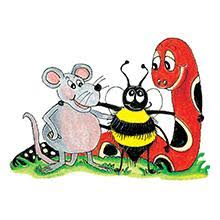 Jolly Grammar 2-12
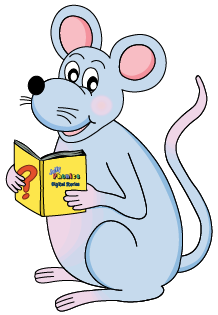 Mini Test 11
cliff
cliff
off
cliff
off
air
cliff
off
air
hair
cliff
off
air
hair
pair
cliff
off
air
hair
pair
6. stair
cliff
off
air
hair
pair
6. stair
 7. chair
cliff
off
air
hair
pair
6. stair
 7. chair
 8. hairbrush
cliff
off
air
hair
pair
6. stair
 7. chair
 8. hairbrush
 9. September
cliff
off
air
hair
pair
6. stair
 7. chair
 8. hairbrush
 9. September
10. October
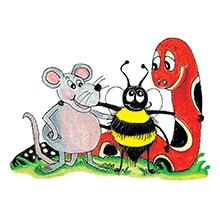 Let’s Revise
Possessive
Adjectives.
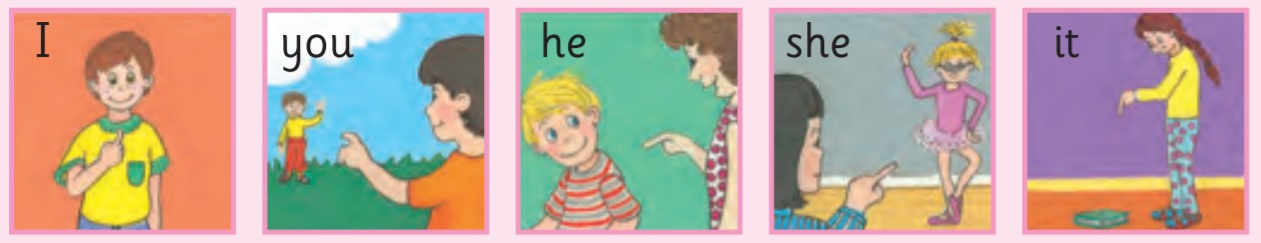 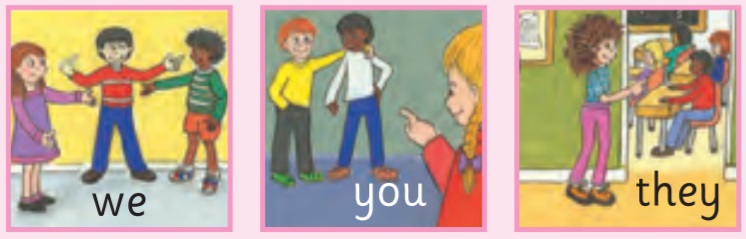 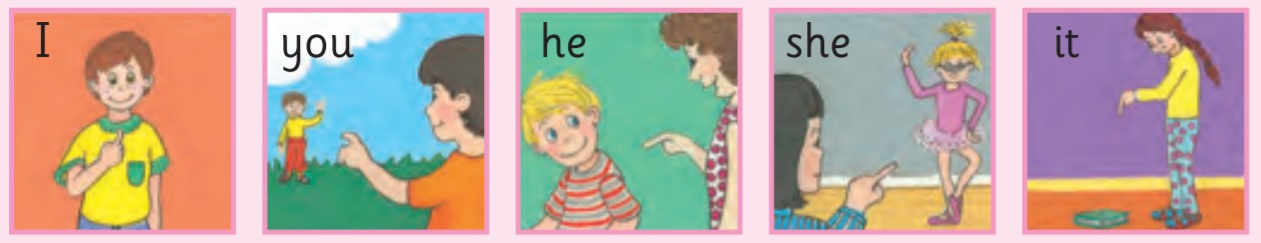 my
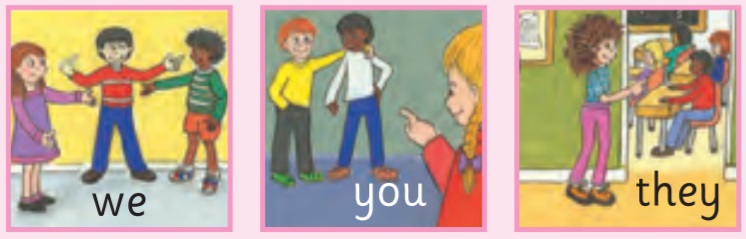 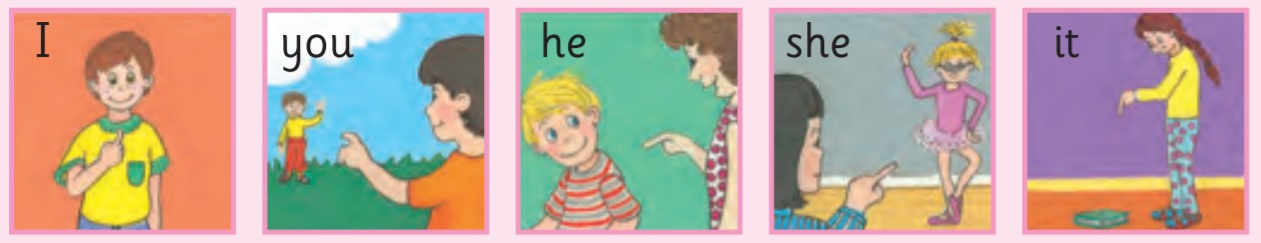 my
your
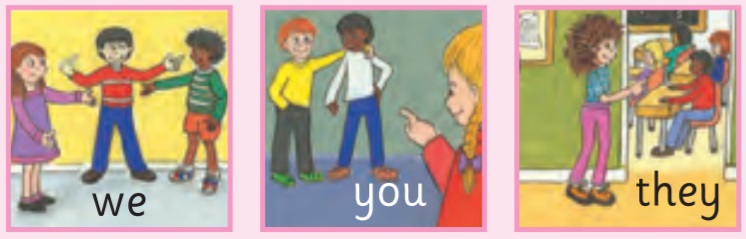 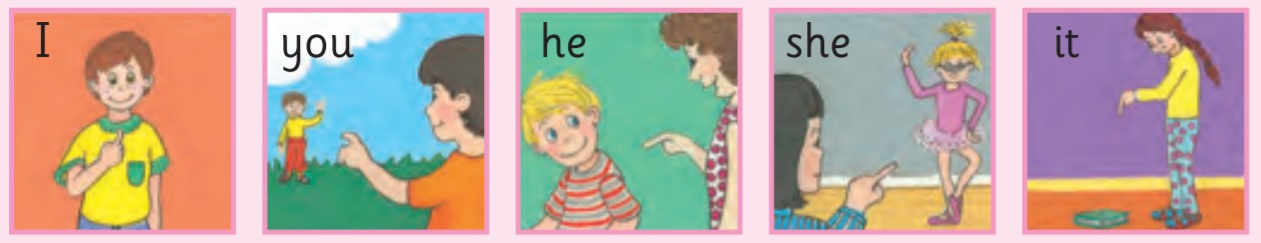 my
your
his
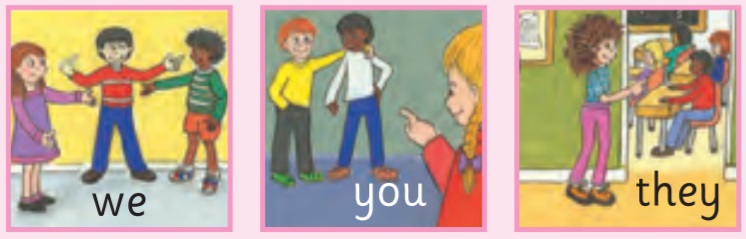 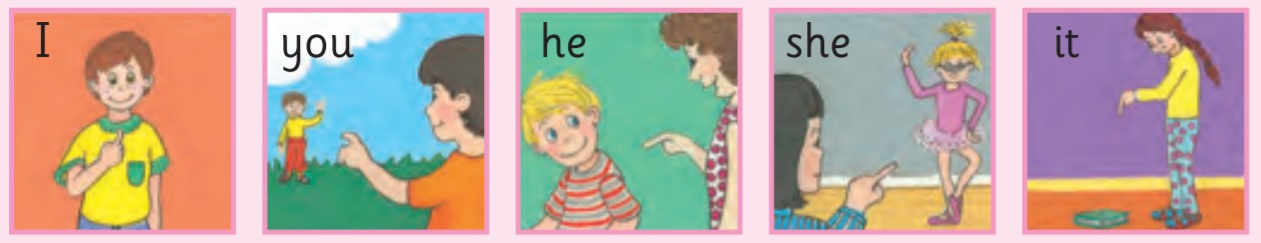 her
my
your
his
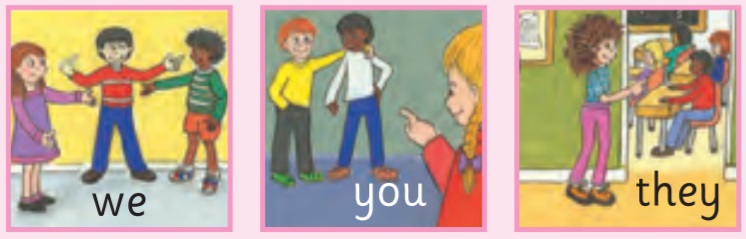 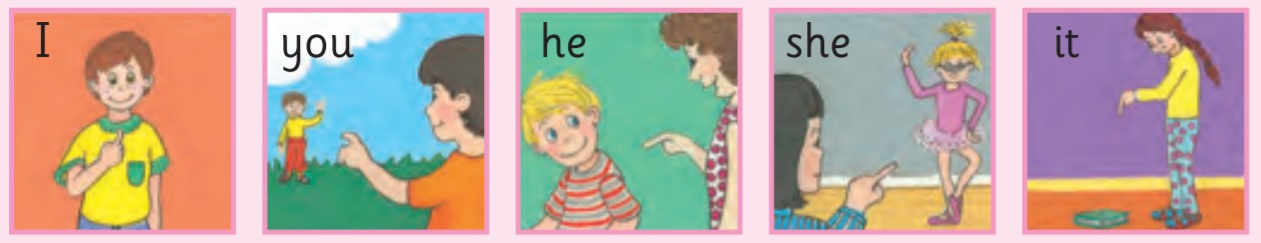 its
her
my
your
his
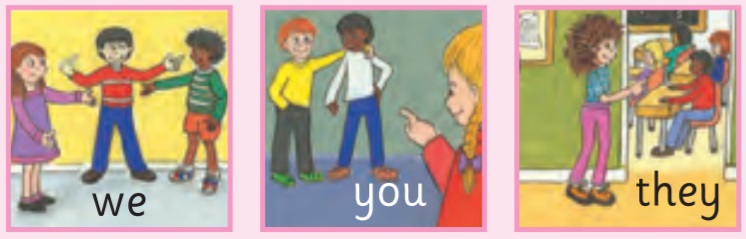 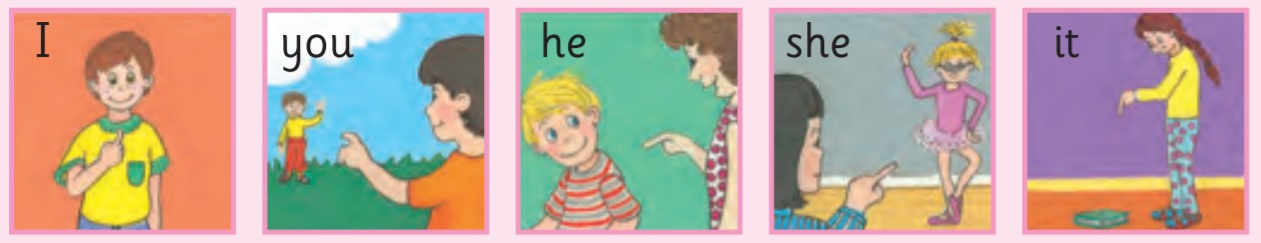 its
her
my
your
his
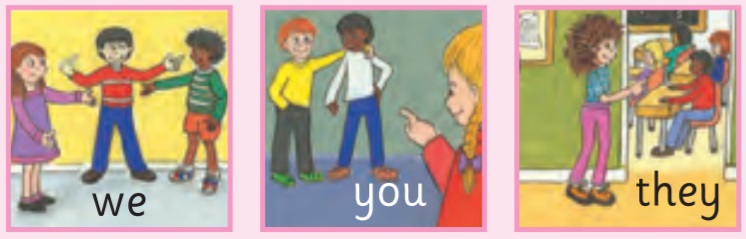 our
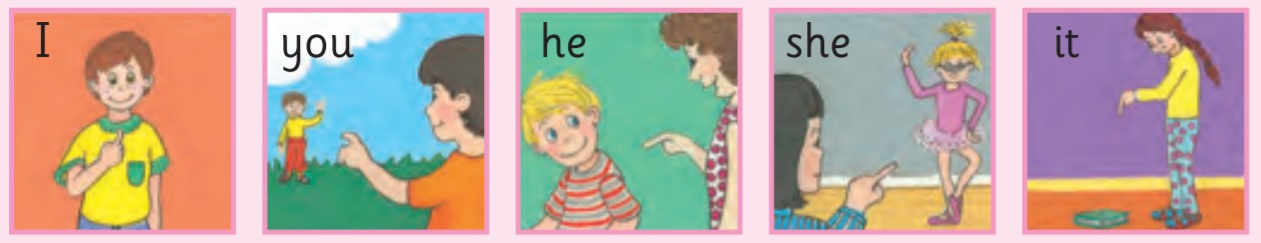 its
her
my
your
his
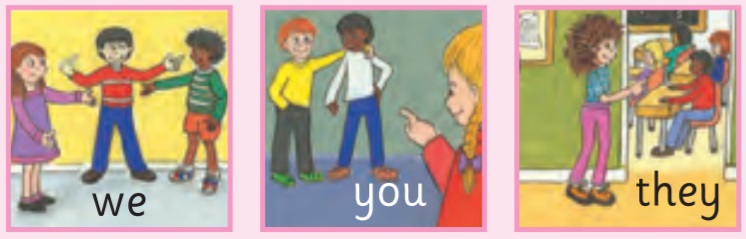 your
our
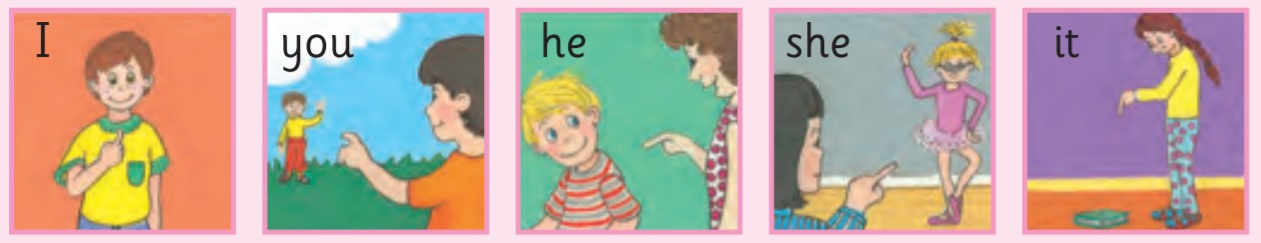 its
her
my
your
his
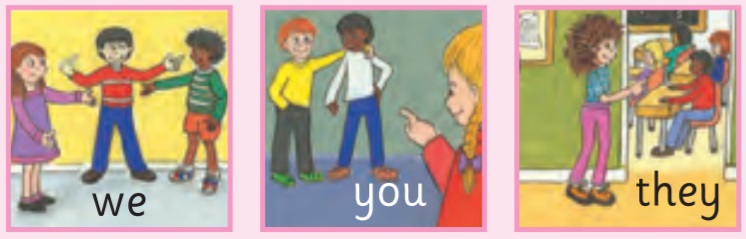 your
our
their
The children took out 　　　pencil cases.
The children took out their pencil cases.
The children took out their pencil cases.

The boy read his book.
The children took out their pencil cases.

The boy read his book.

My sister played her recorder.
The children took out their pencil cases.

The boy read his book.

My sister played her recorder.

We sang our favorite song.
Homophones
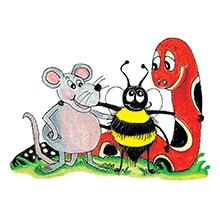 Homophones
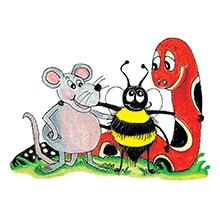 Homophones are words that sound similar to one another despite having different meanings and spellings.
there
their
there	 → place
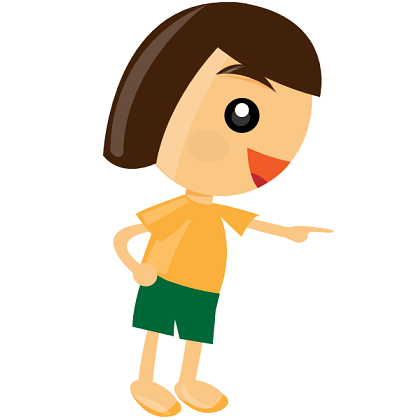 their
there	 → place
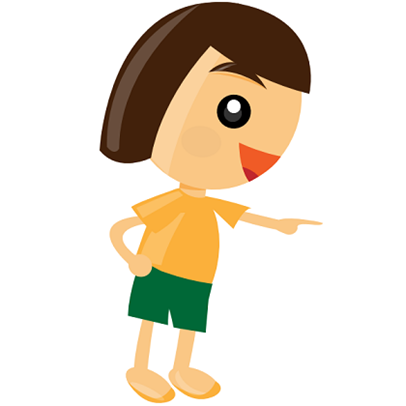 their → possessive adjective
there	 → place
   Leave the package over there.
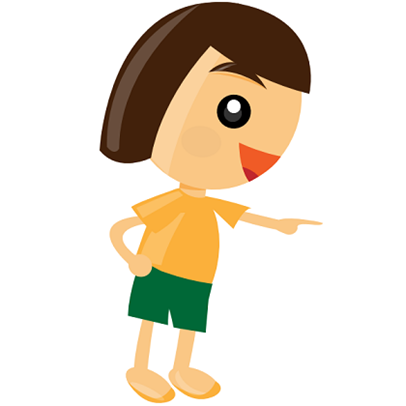 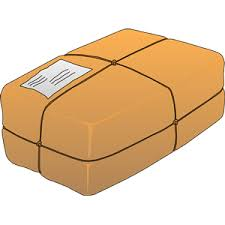 their → possessive adjective
there	 → place
   Leave the package over there.
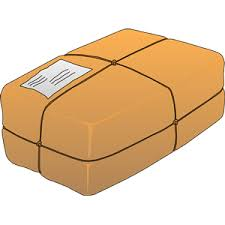 their → possessive adjective
   They put on their hats.
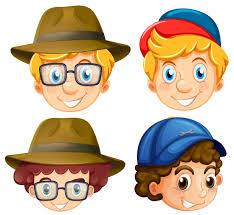 are
our
are	 → to be (verb)
our
are	 → to be
our → possessive adjective
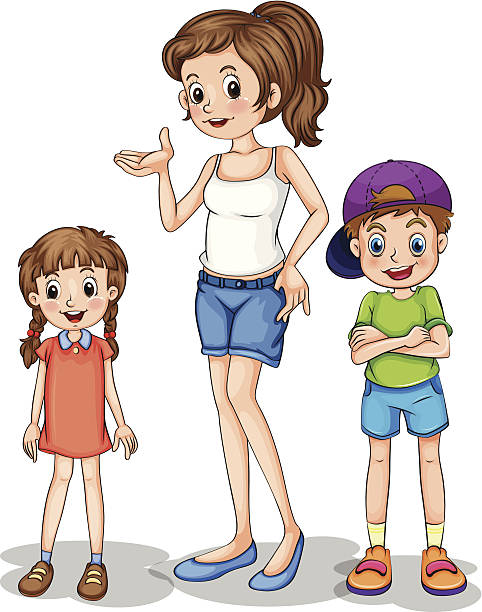 are	 → to be
   You are very tall.
our → possessive adjective
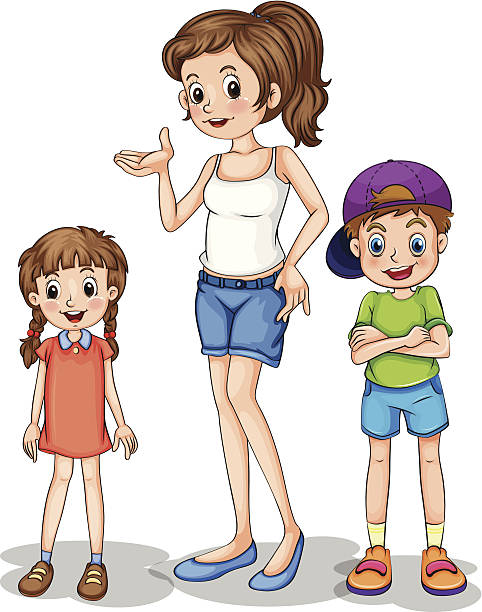 are	 → to be
   You are very tall.
our → possessive adjective
   Our house has a red door.
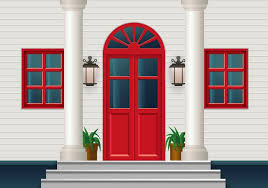 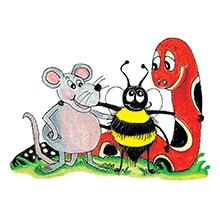 Activity page
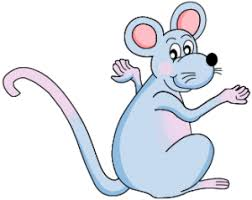 there
or
their?
there	 → place
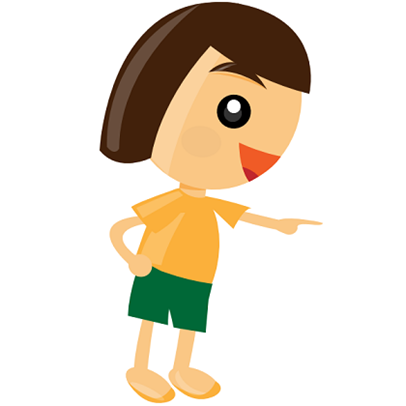 their → possessive adjective
They put on 　　hats.
They put on their hats.
They put on their hats.
Leave the package over there.
They put on their hats.
Leave the package over there.
There he is, behind the tree.
They put on their hats.
Leave the package over there.
There he is, behind the tree.
The children rode their bikes.
They put on their hats.
Leave the package over there.
There he is, behind the tree.
The children rode their bikes.
There is no-one at home.
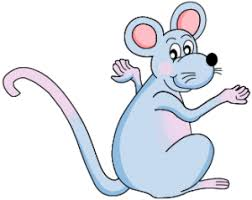 are
or
our?
are	 → to be
our → possessive adjective
You are very tall.
You are very tall.
Our house has a red door.
You are very tall.
Our house has a red door.
They are all going to a party.
You are very tall.
Our house has a red door.
They are all going to a party.
We put on our boots to go outside.
You are very tall.
Our house has a red door.
They are all going to a party.
We put on our boots to go outside.
He likes our cats.
Months of the Year
January
February
March
April
May
June
July
August
September
October
November
December
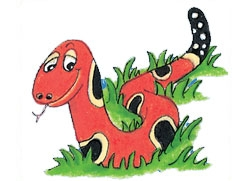 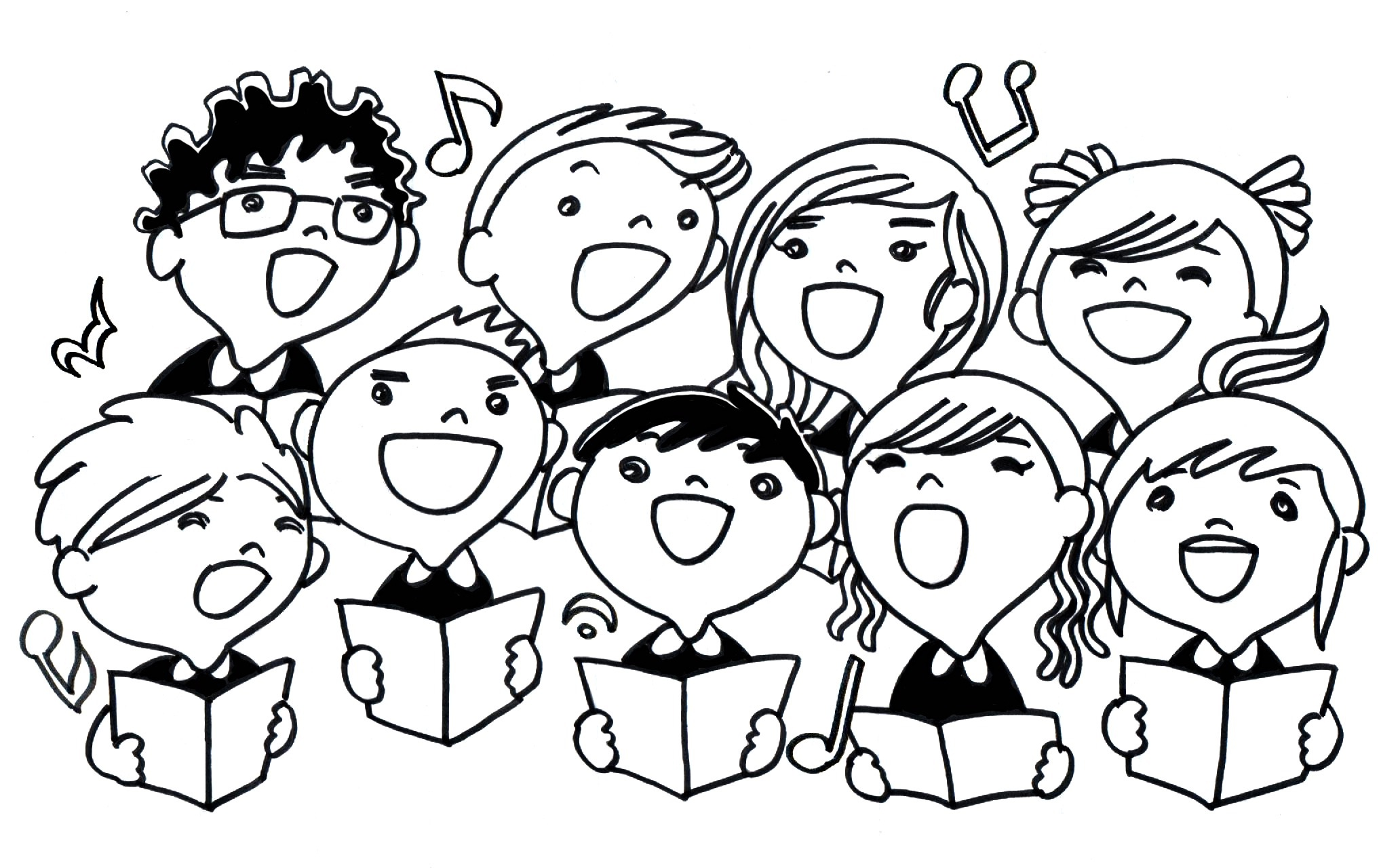 choir

/k/
chorus
chord
echo
stomach
buzz 
fizz
echo
choir
 ache
 stomach
Christmas
character 
November
December
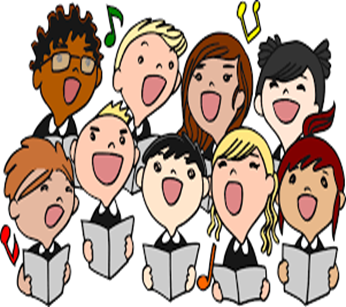 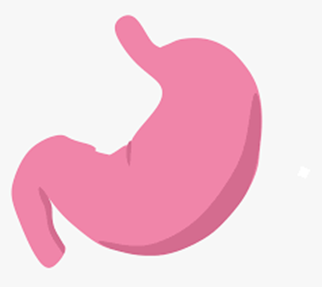 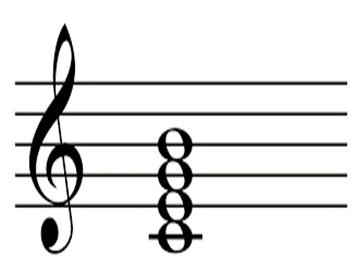 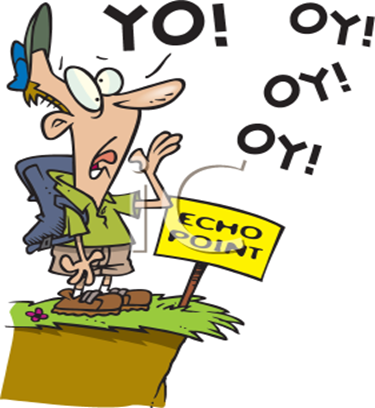 chemist
Christmas
choir
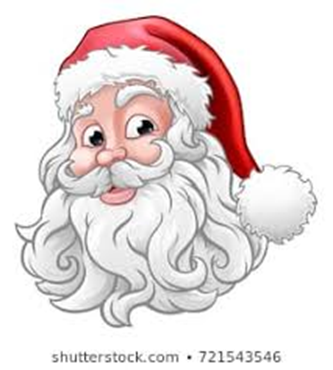 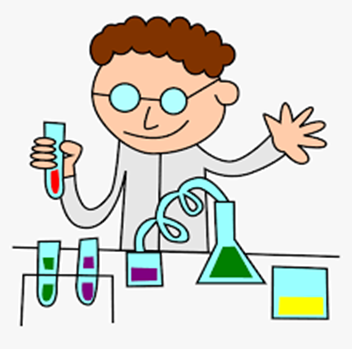 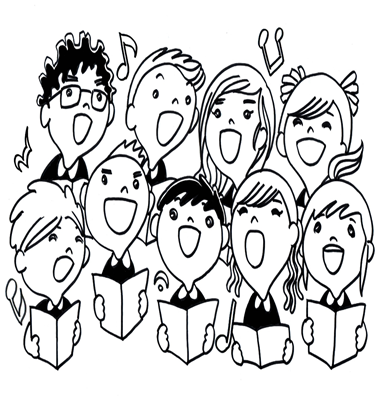 orchestra
ache
character
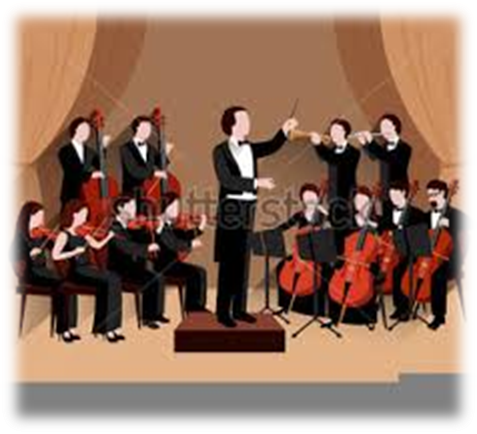 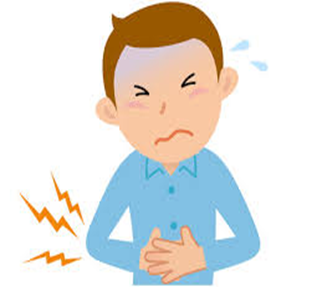 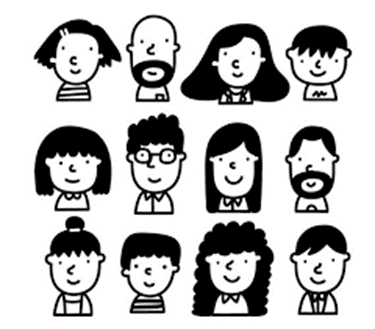 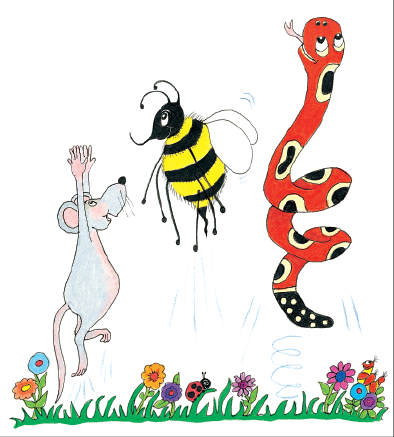 Dictation
Name:				
 
1.                 2.	                 3. 	  		                  
                           
4.	               5.	                 6.			    

7.												

         8.										

         9.
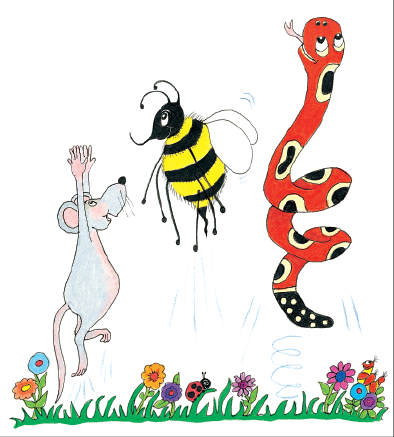 chord
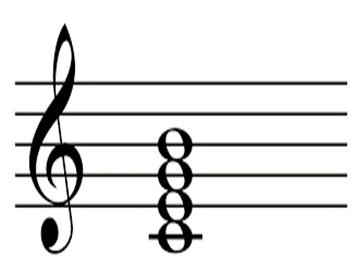 chord   2. chemist
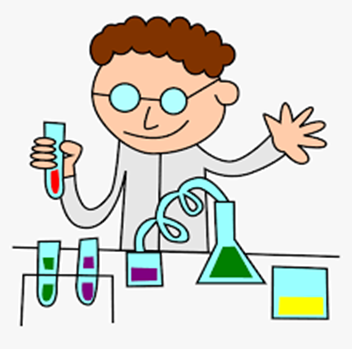 chord   2. chemist   3. chorus
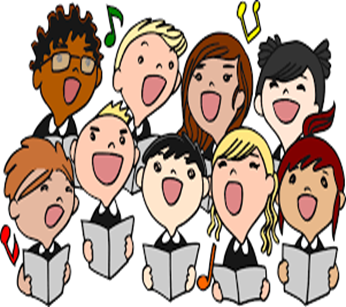 chord   2. chemist   3. chorus
4. orchestra
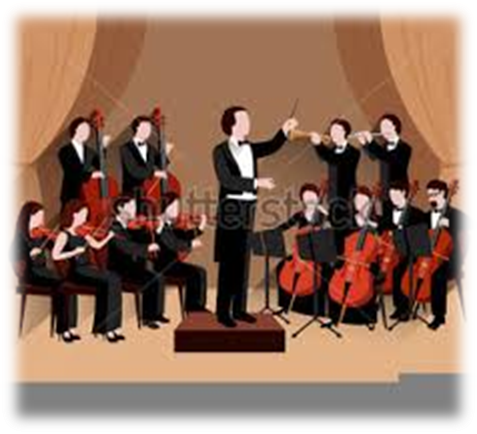 chord   2. chemist   3. chorus
4. orchestra   	5. echo
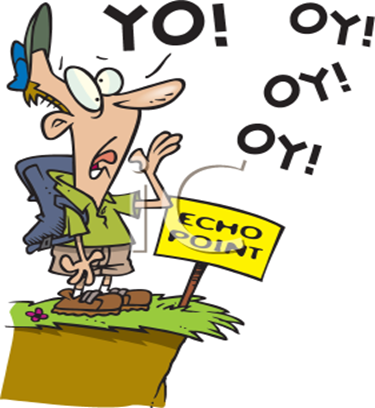 chord   2. chemist   3. chorus
4. orchestra   	5. echo  6. character
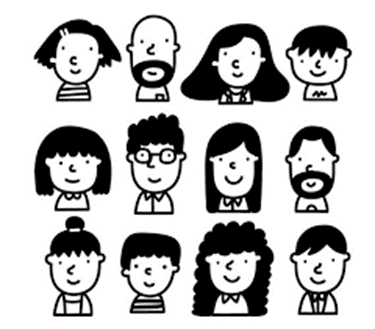 chord   2. chemist   3. chorus
4. orchestra   	5. echo  6. character


7. The orchestra played chords.
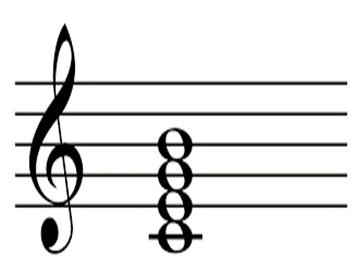 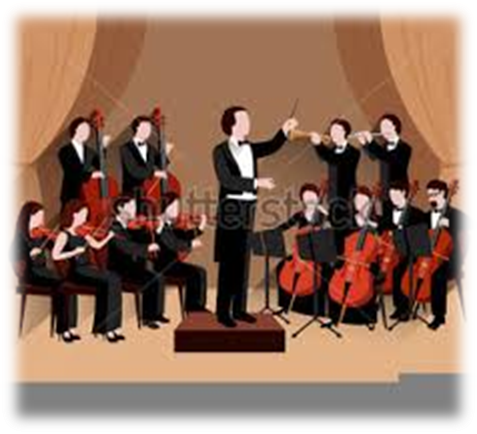 chord   2. chemist   3. chorus
4. orchestra   	5. echo  6. character


7. The orchestra played chords.

8. Our cousin is a 
    mechanic.
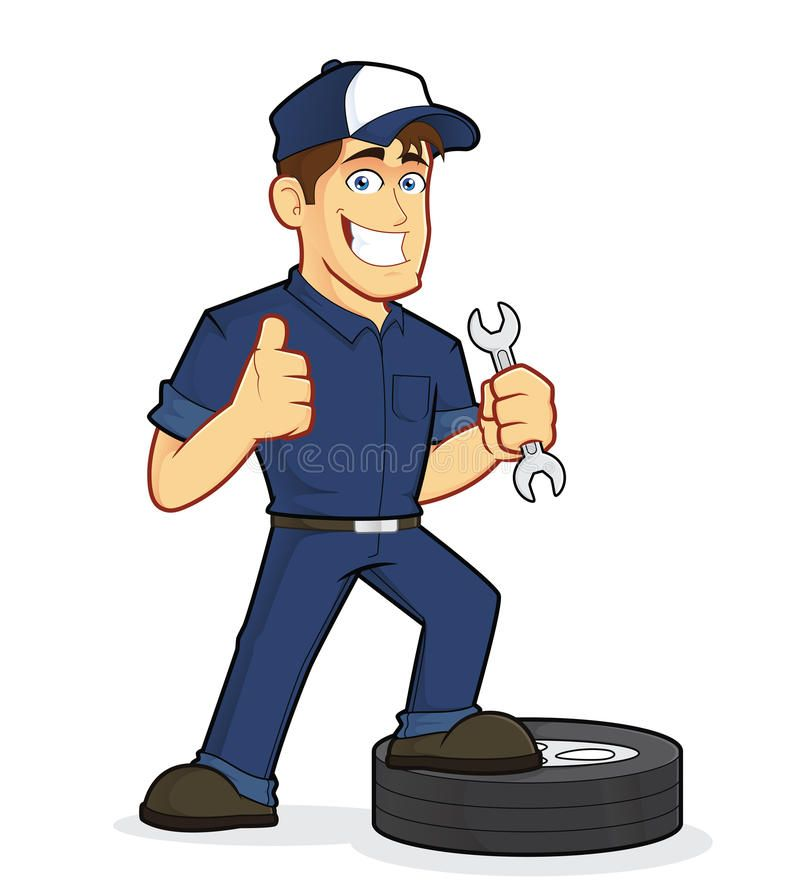 chord   2. chemist   3. chorus
4. orchestra   	5. echo  6. character


7. The orchestra played chords.

8. Our cousin is a 
    mechanic.

9. The choirboy had 
    fair hair.
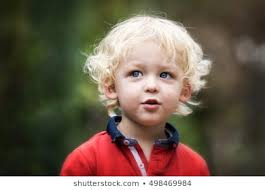 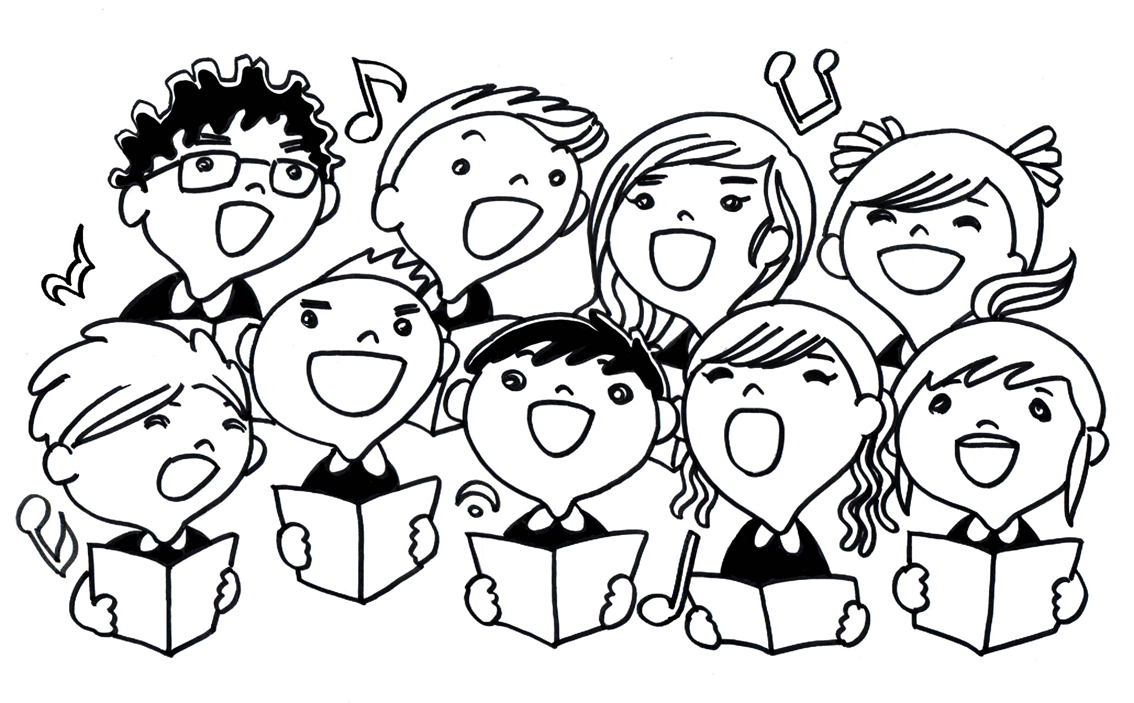 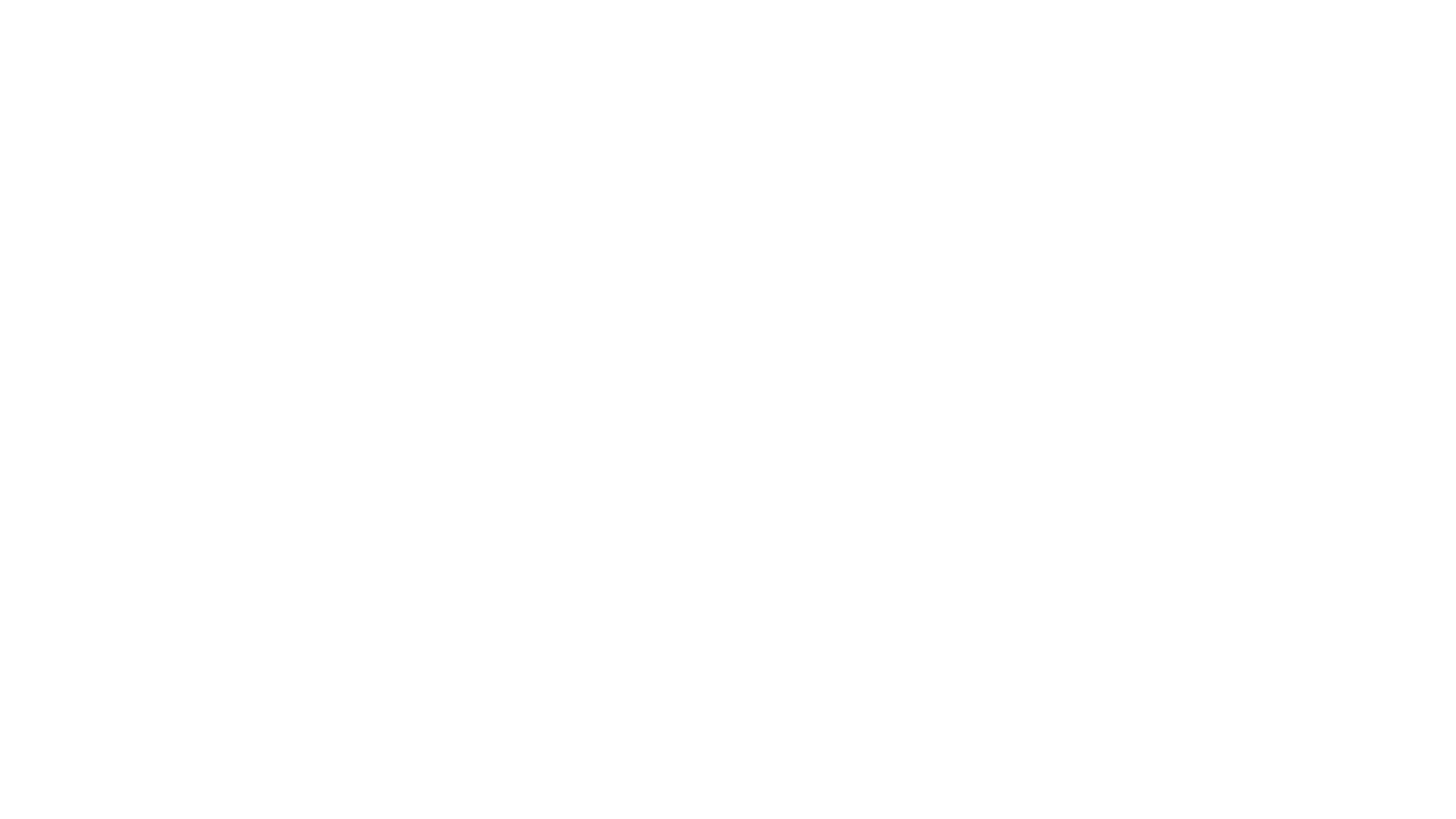 Thank you!
See  you 
next lesson.
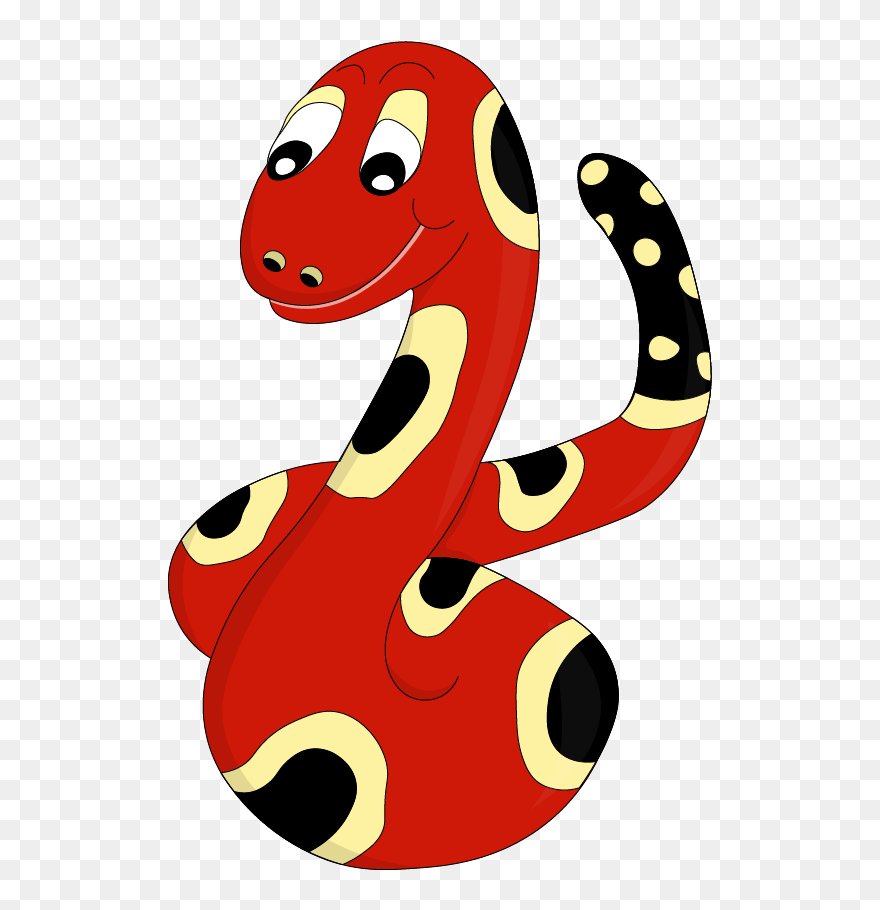